Наградни конкурс: Магија је у рукама наставника                 ГРАФИЧКО ПРЕДСТАВЉАЊЕ СТАТИСТИЧКИХ ПОДАТАКА – Косовска битка
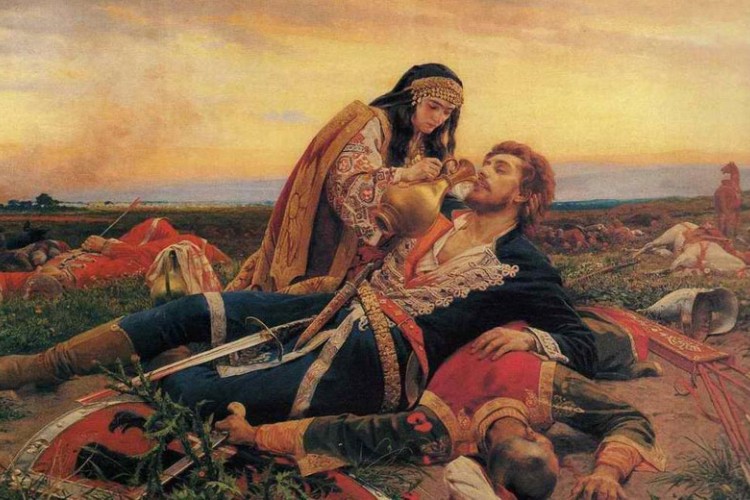 Аутор: Зоран Перић
ОШ „Иво Лола Рибар“, Велико Градиште
Наставни предмет: Математика
Корелација са предметима: Историја, Енглески језик, Француски језик, Информатика и рачунарство, Ликовна култура
Међупредметне компетенције: Компетенција за целоживотно учење, Комуникација, Рад са подацима и информацијама, Дигитална компетенција, Решавање проблема, Сарадња, Естетичка компетенција
Пројекат омогућава:
Стављање ученика у ситуације које траже истовремену употребу предметних и међупредметних компетенција
Активности истраживања и стварања нових продуката
Тимски рад и поделу улога
Коришћење ресурса и савремених технологија за потребе учења наставе на даљину
РТС 3 (ТВ настава): 
Приказ података у координатном систему 24.4.2020. и 27.4.2020.
Приказ зависности међу величинама 28.4.2020.
Османлије и почетак њихових освајања на Балкану 30.3.2020.
Моравска Србија у борби са Османлијама 6.4.2020.
Српска деспотовина и пад под Османлије 13.4.2020.
                  Ученици се током ТВ наставе математике и историје     упознају са основним садржајима потребним за реализацију пројекта, а затим кроз директну комуникацију са наставницима преко Вибера и Зум платформе продубљују стечена знања и упућују на даљи истраживачки рад. 
  Ученици користе различиту литературу, дигиталне ресурсе, како на матерњем језику, тако и уз помоћ предметних наставника на енглеском и француском језику.
Ученици по групама прикупљају информације на српском, енглеском и француском језику, упоређују податке, сортирају, представљају их графички
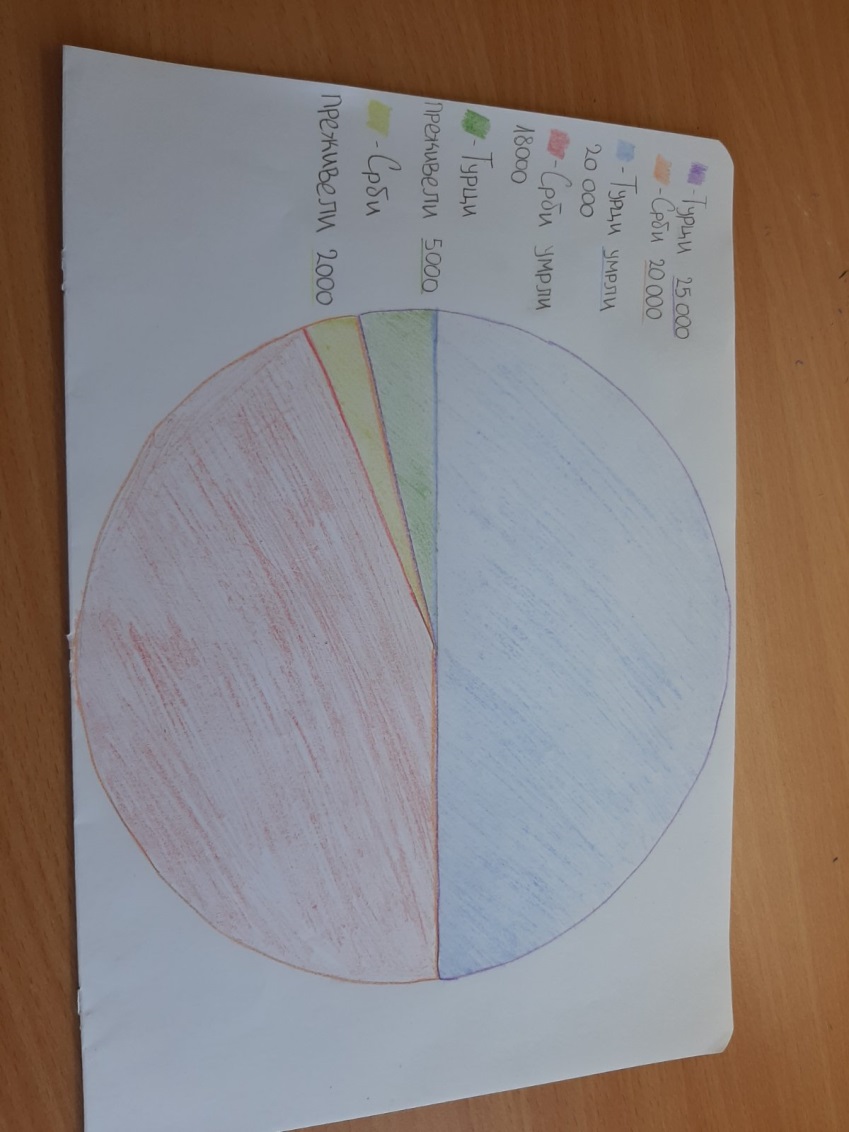 Хистограм
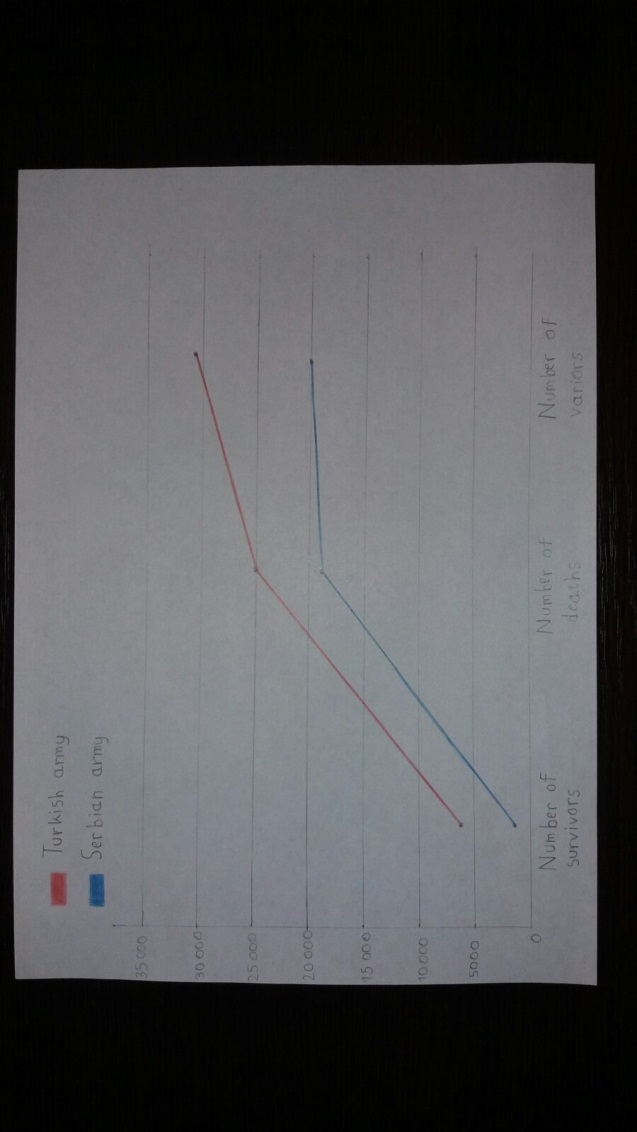 Кружни дијаграм
Подаци из:
Chronologie du Kosovo (фра)
Kosovo bataille (фра)
Le destin d΄un peuple: les Serbes du XIV e au XIX e siècle (фра)
The Battle of Kosovo: Circumstances and Tactical Analysis (енг)
Battle of Kosovo-en.Wikipedia (енг)
Лазар Хребељановић-култ предања, Раде Михаљчић (срб)
Видовданска битка-sr.wikipedia (срб)
Полигонална линија
електронски
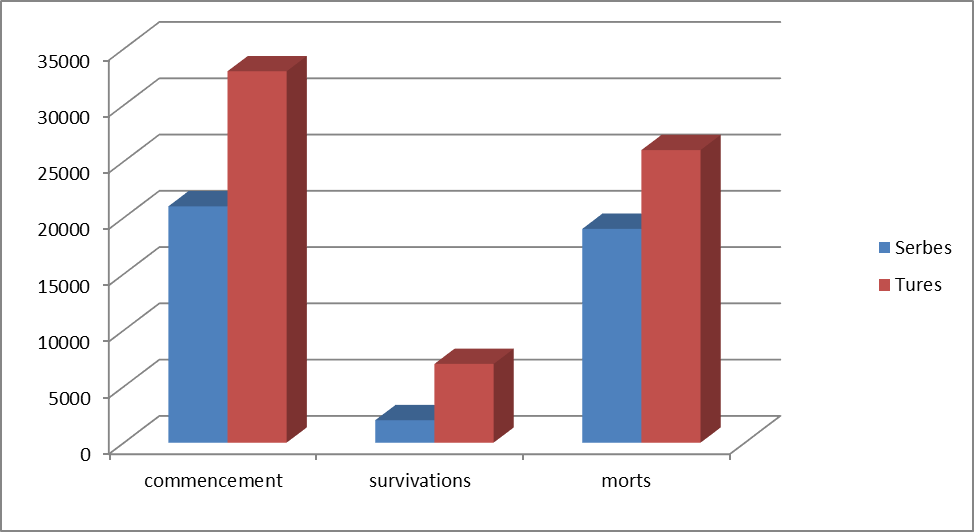 Реализација часа путем Зоом платформе:
Уводни део часа:   Кратак осврт на научено градиво из наставних предмета неопходно за реализацију часа.
Ученици, који су уместо своје слике, поставили слику неког учесника Косовске битке, излажу податке до којих су дошли, уз вођство наставника повезују историјско знање са графичким приказом података и са претходним знањима, развијају критичко мишљење на основу датих података.
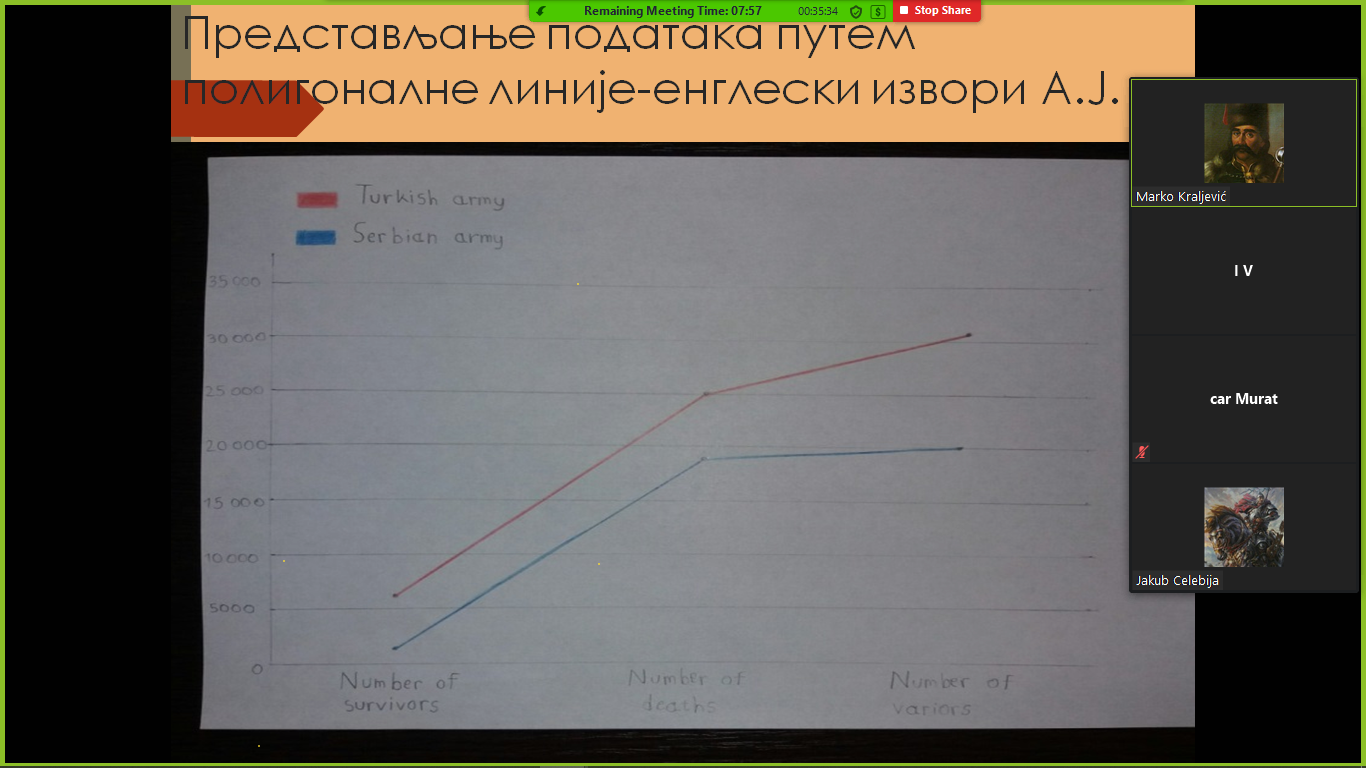 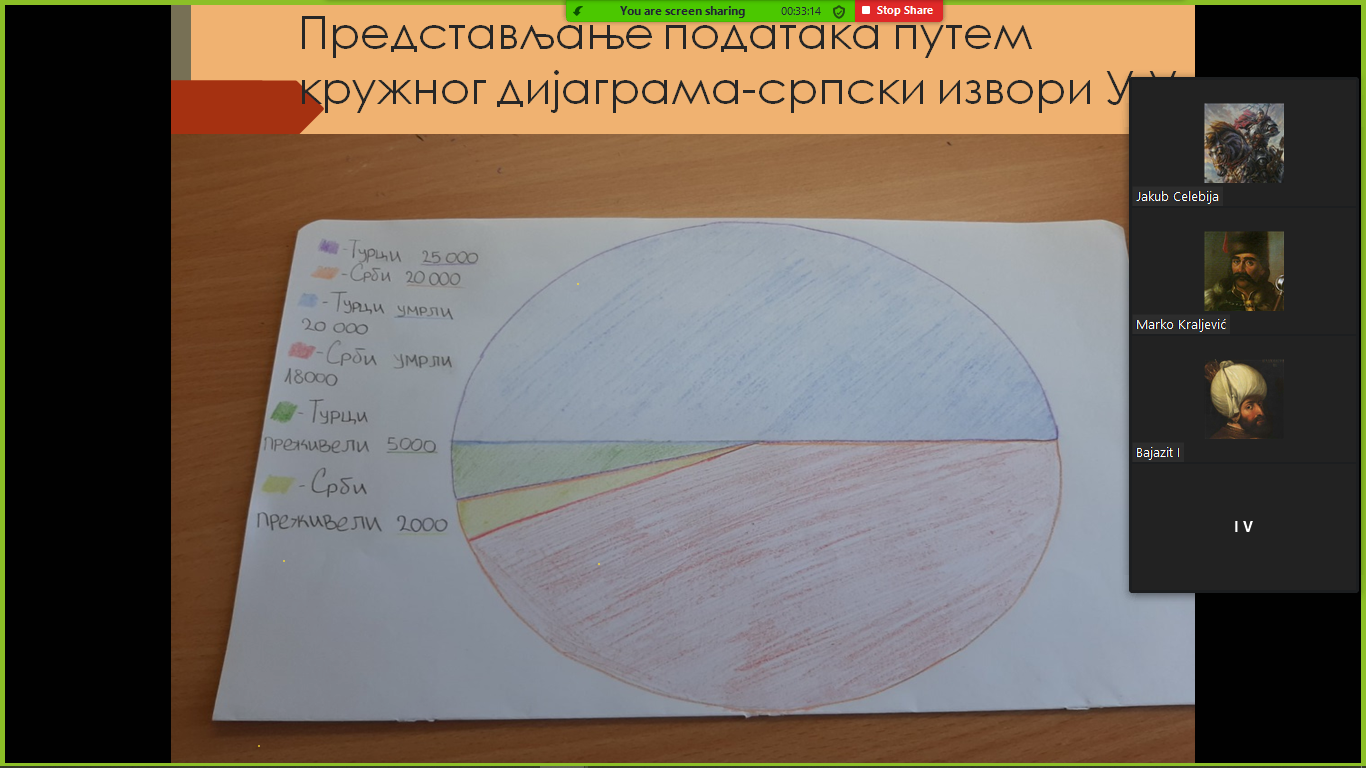 АНАЛИЗА ПОДАТАКА
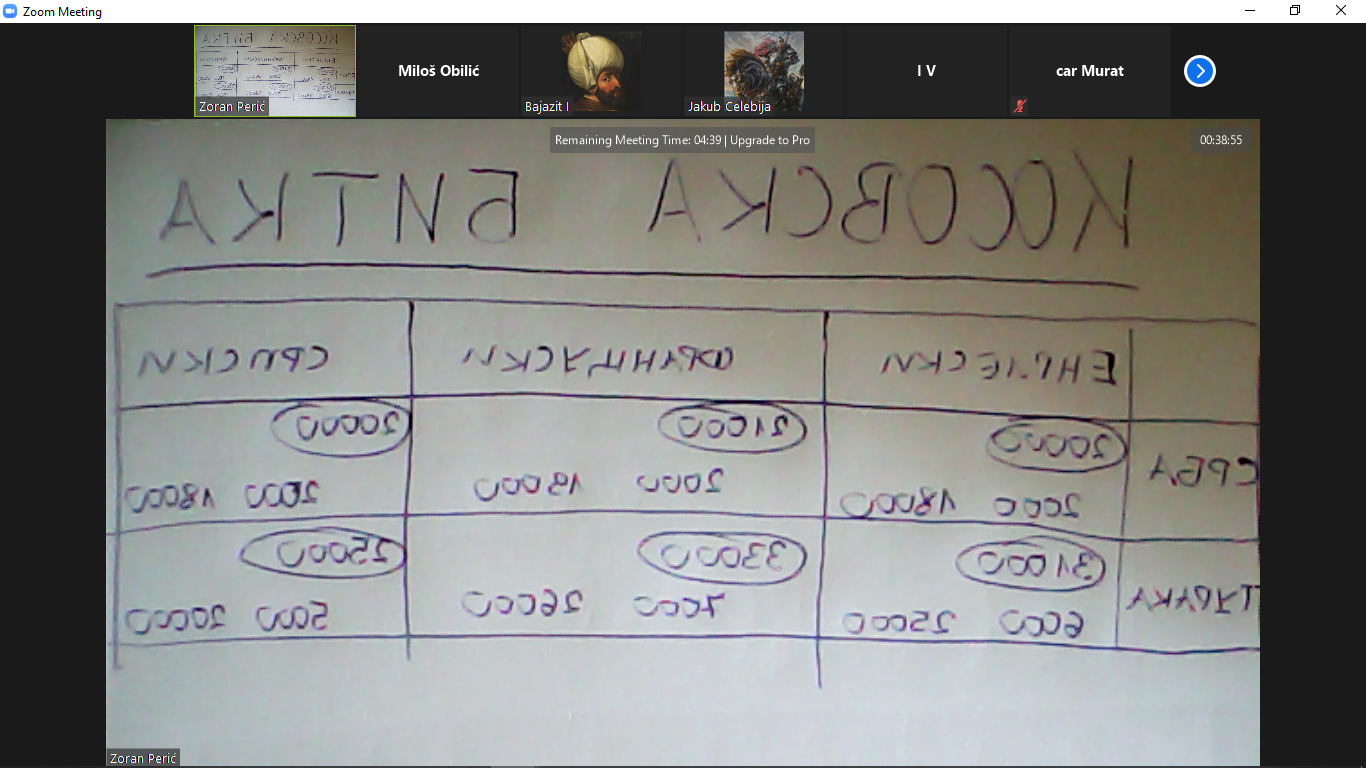 Наставници наводе ученике на дискусију о историјским изворима, различитим    вредностима за исти догађај, разлозима за неслагање, развијају критичко мишљење код ученика, указују на разне могућности за представљање статистичких података.
Индивидуализација: Наставници су припремили додатни материјал за ученике који отежано прате наставу.
* Камера снима папир да ученици прате ток прикупљања података, како она шаље окренуту слику па је рачунар враћа, горе наведена слика је у оригиналу да би се испратио ток часа.
ЕВАЛУАЦИЈА ЧАСА-Google Forms
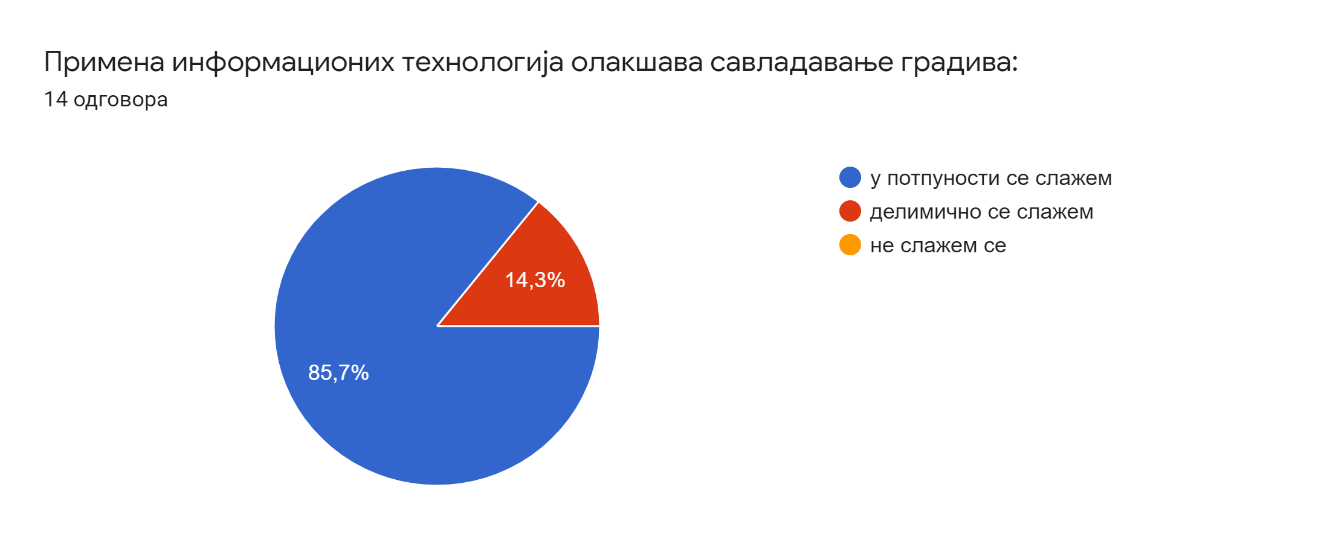 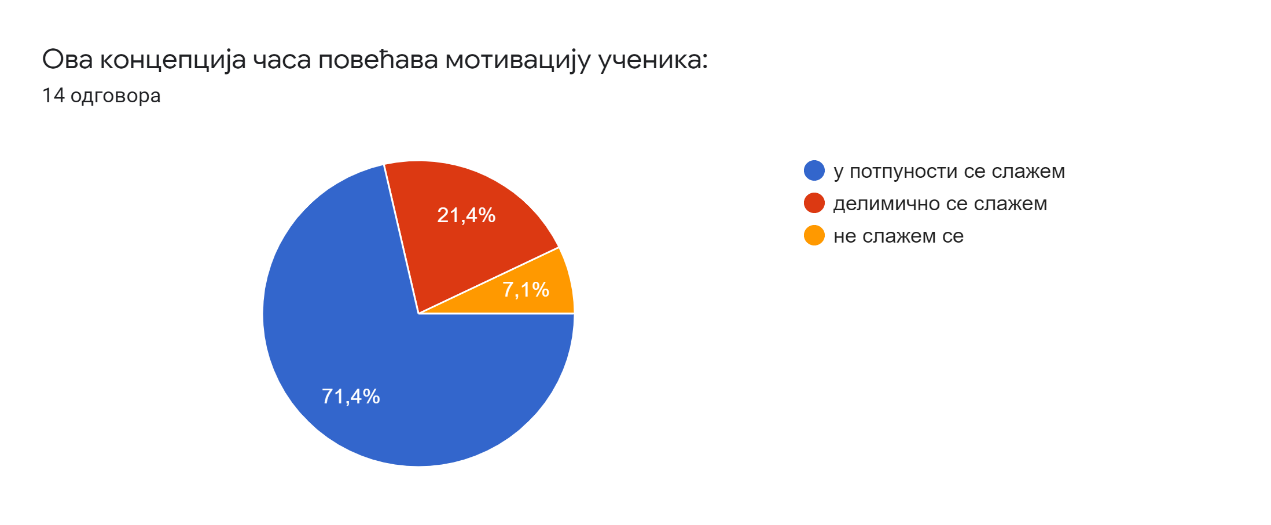 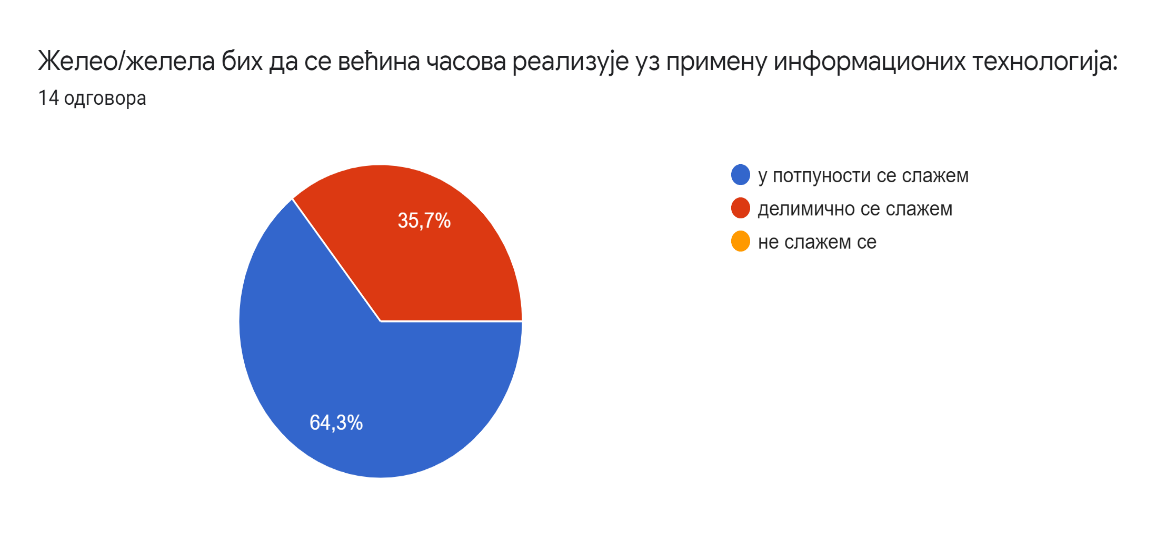 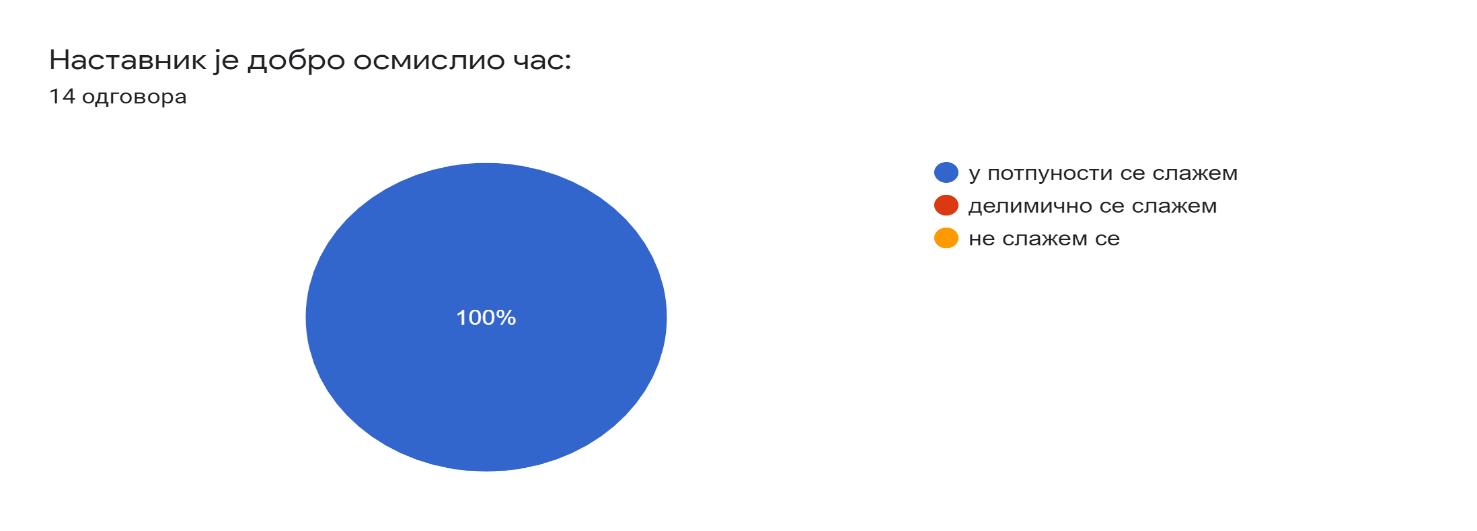 Платформе и алати:
Viber 
Zoom     
Microsoft Office
Google Forms
Wikipedia
РТС Планета
Viber 
Zoom     
Microsoft Office
Google Forms
Wikipedia
РТС Планета
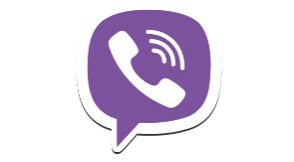 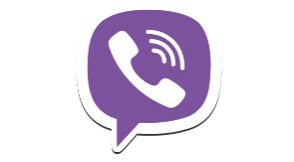 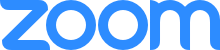 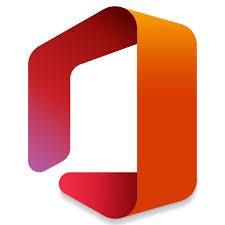 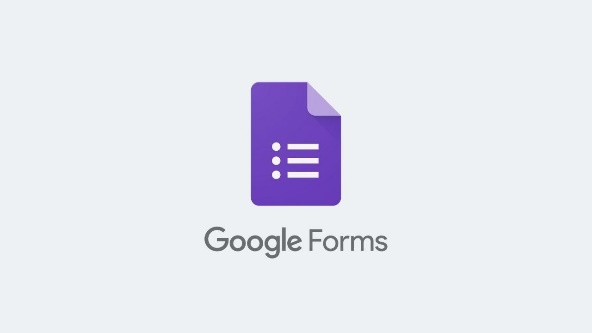 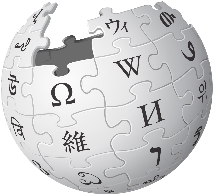 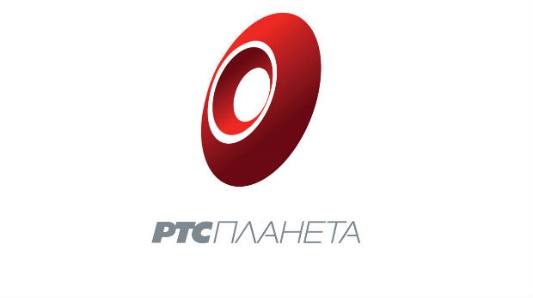